DataPublication@U.Porto
João Aguiar Castro, Nélson Pereira, João Rocha da Silva, Cristina Ribeiro
INESC TEC—Faculdade de Engenharia da Universidade do Porto
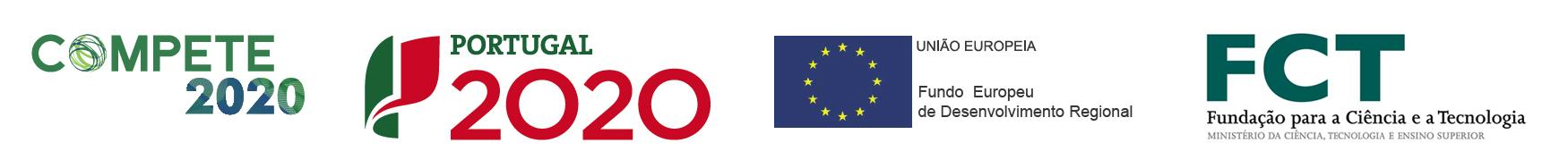 Infolab – Information Systems Research Group - FEUP/INESC TEC              
“How EUDAT services support FAIR data” - Edinburgh, 20/02/2017
TAIL Team
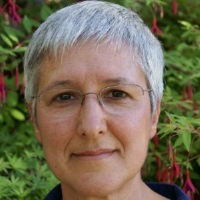 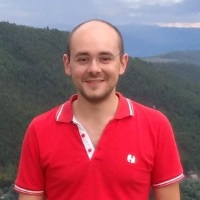 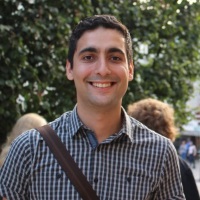 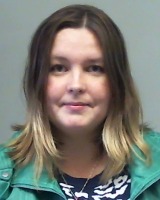 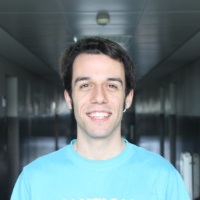 Cristina Ribeiro
João Rocha da Silva
João Aguiar Castro
Ricardo Amorim
Yulia
Karimova
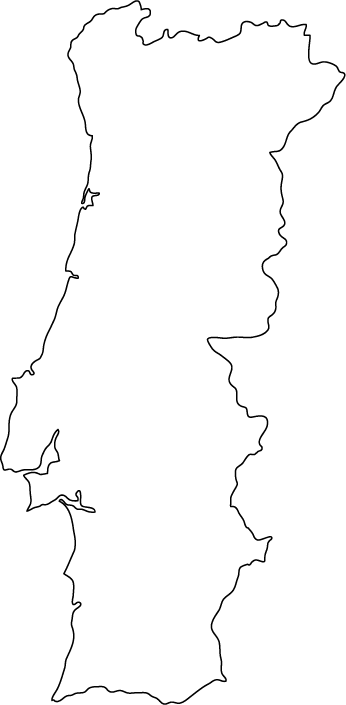 Porto
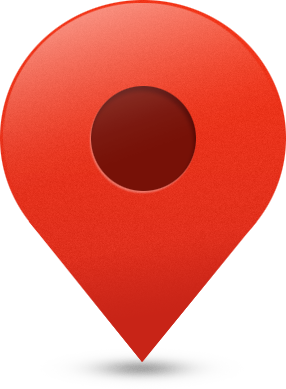 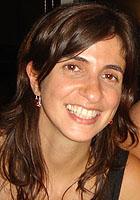 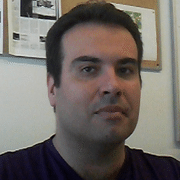 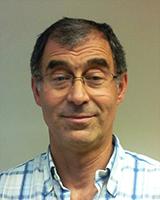 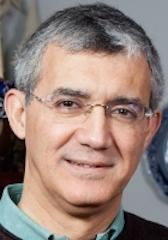 Carla
Lopes
Artur
Rocha
João 
Correia Lopes
Gabriel David
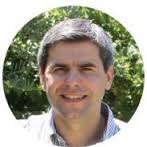 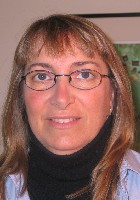 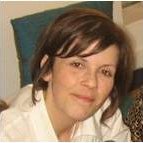 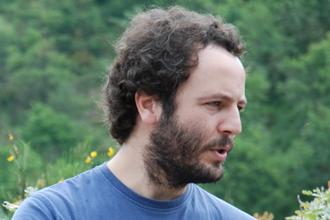 Tito
Vieira
Eugénia
Fernandes
Ângela Lomba
João Honrado
Infolab – Information Systems Research Group - FEUP/INESC TEC              
“How EUDAT services support FAIR data” - Edinburgh, 20/02/2017
Contents
DataPublication@U.Porto
Research Data Management: challenges and opportunities
RDM workflow: Researchers, tasks and tools
Curator workflow
Dendro: ontology-based organisation & description
Integration with B2Share
Infolab – Information Systems Research Group - FEUP/INESC TEC              
“How EUDAT services support FAIR data” - Edinburgh, 20/02/2017
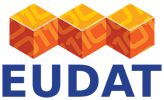 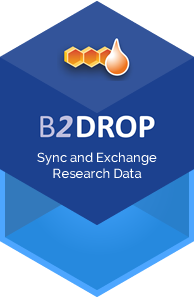 Collaboration RDM@FEUP - EUDAT

DataPublication@UPorto: multi-disciplinary data description and deposit linking the Dendro staging platform with the EUDAT European Infrastructure
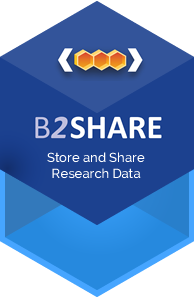 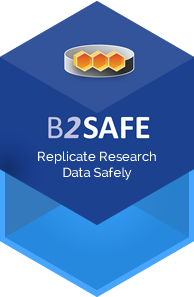 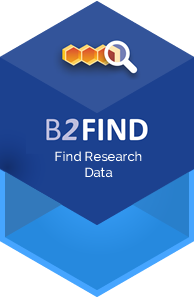 https://eudat.eu/communities/datapublication-uporto
Infolab – Information Systems Research Group - FEUP/INESC TEC              
“How EUDAT services support FAIR data” - Edinburgh, 20/02/2017
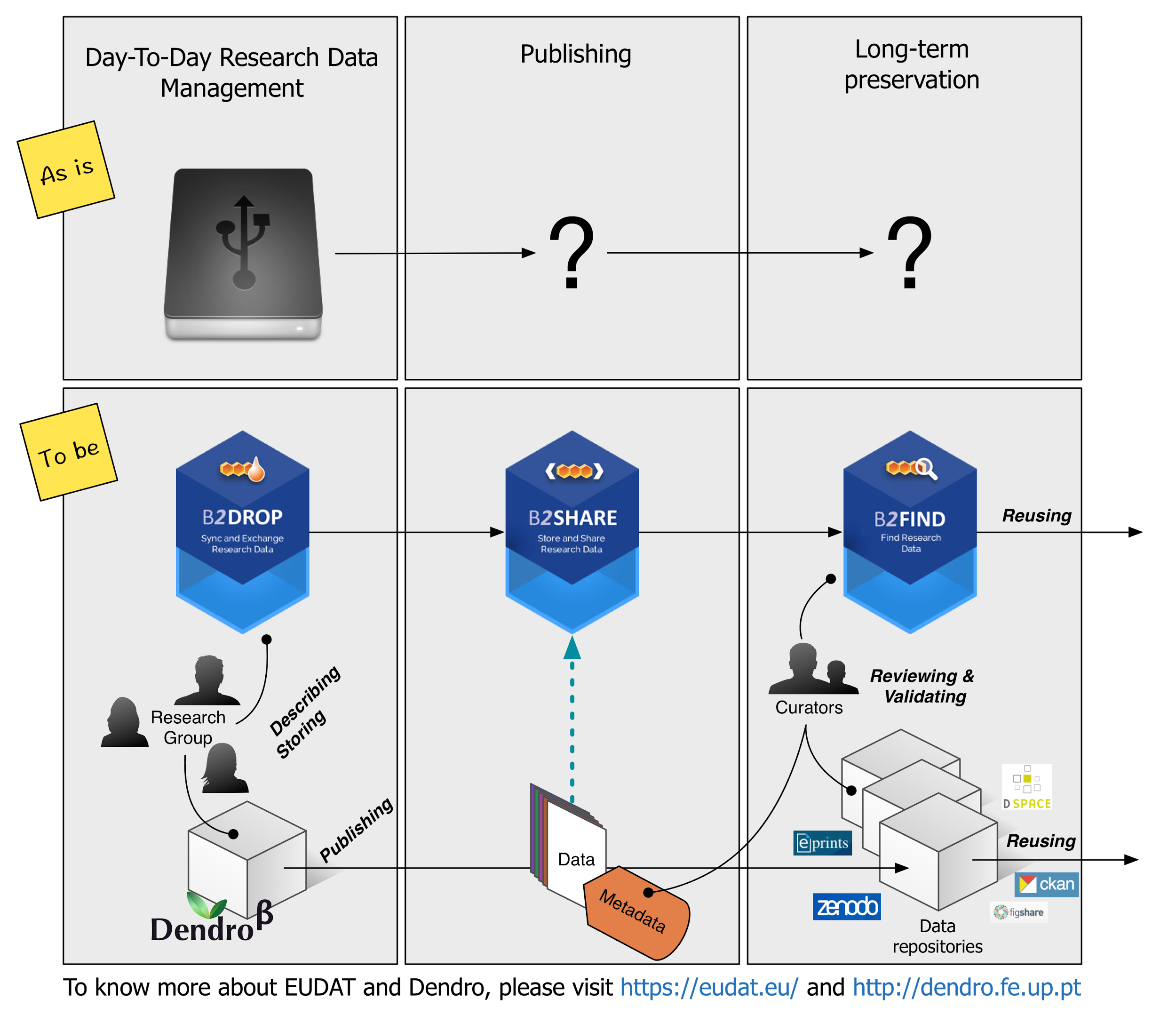 Research Data Management
Challenges
Data management required by funding agencies
Institutions compelled to implement RDM infrastructures

Issue (1) traditional publication workflow
Issue (2) One curator for too many domains (too many requirements)
Issue (3) Researchers, usually, unfamiliar with data description
Infolab – Information Systems Research Group - FEUP/INESC TEC              
“How EUDAT services support FAIR data” - Edinburgh, 20/02/2017
Research Data Management
Opportunities
Institutions benefit from timely disclosure of data
Credit to researchers
Promote interoperability: RDM platforms compliant with metadata exchange protocols.
Promote reuse: domain-specific metadata models
Infolab – Information Systems Research Group - FEUP/INESC TEC              
“How EUDAT services support FAIR data” - Edinburgh, 20/02/2017
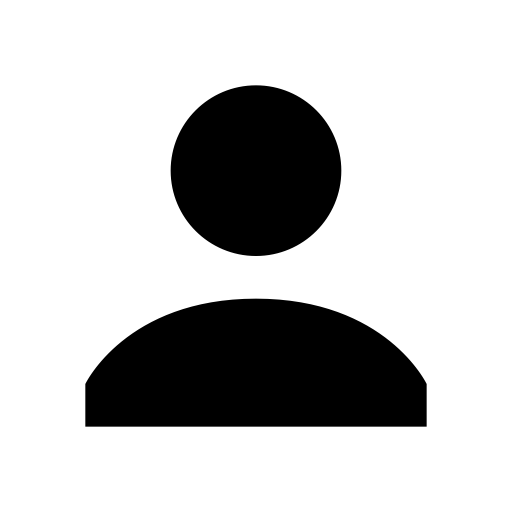 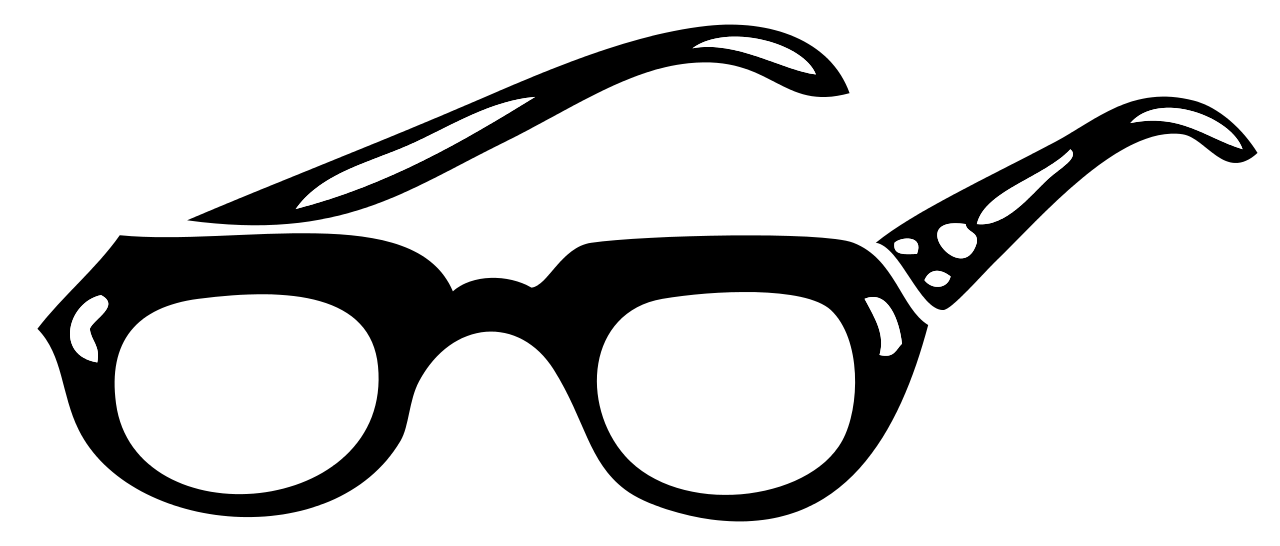 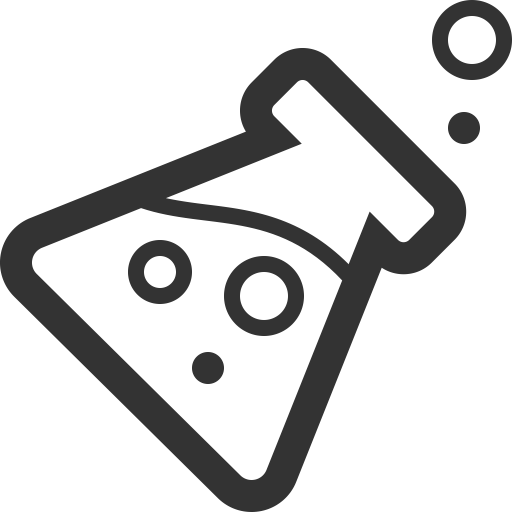 Curators
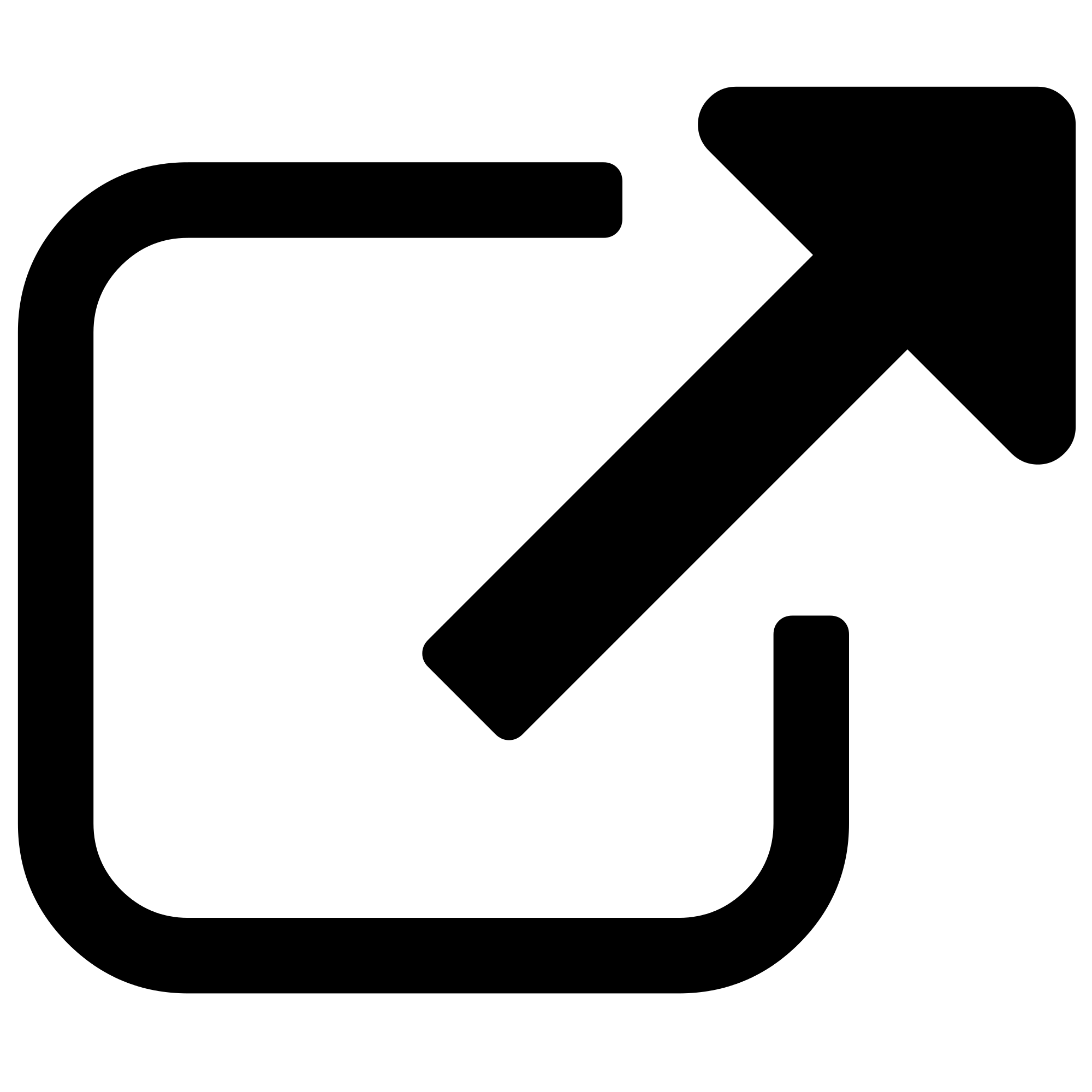 Researchers
Science Managers
Data Providers
Description
Collection
Publication
Processing
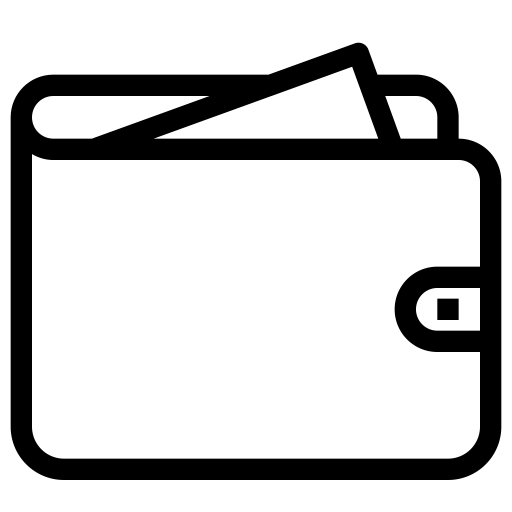 Funders
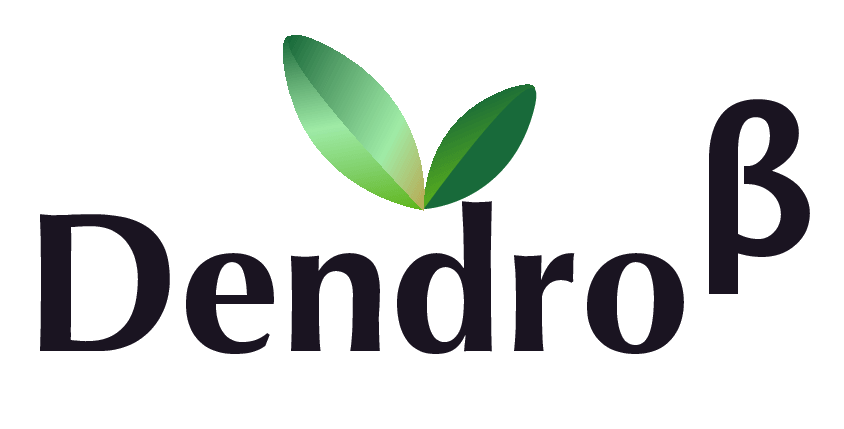 LabTablet
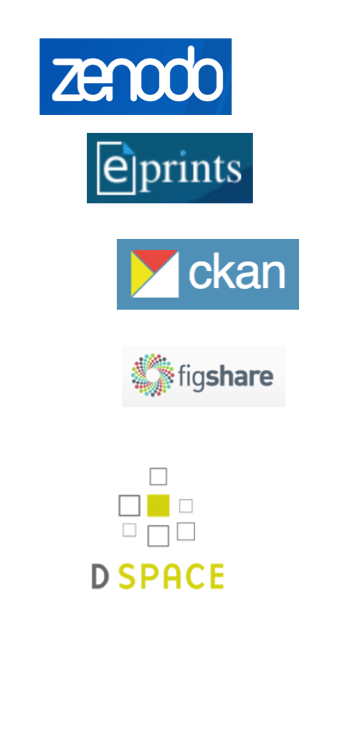 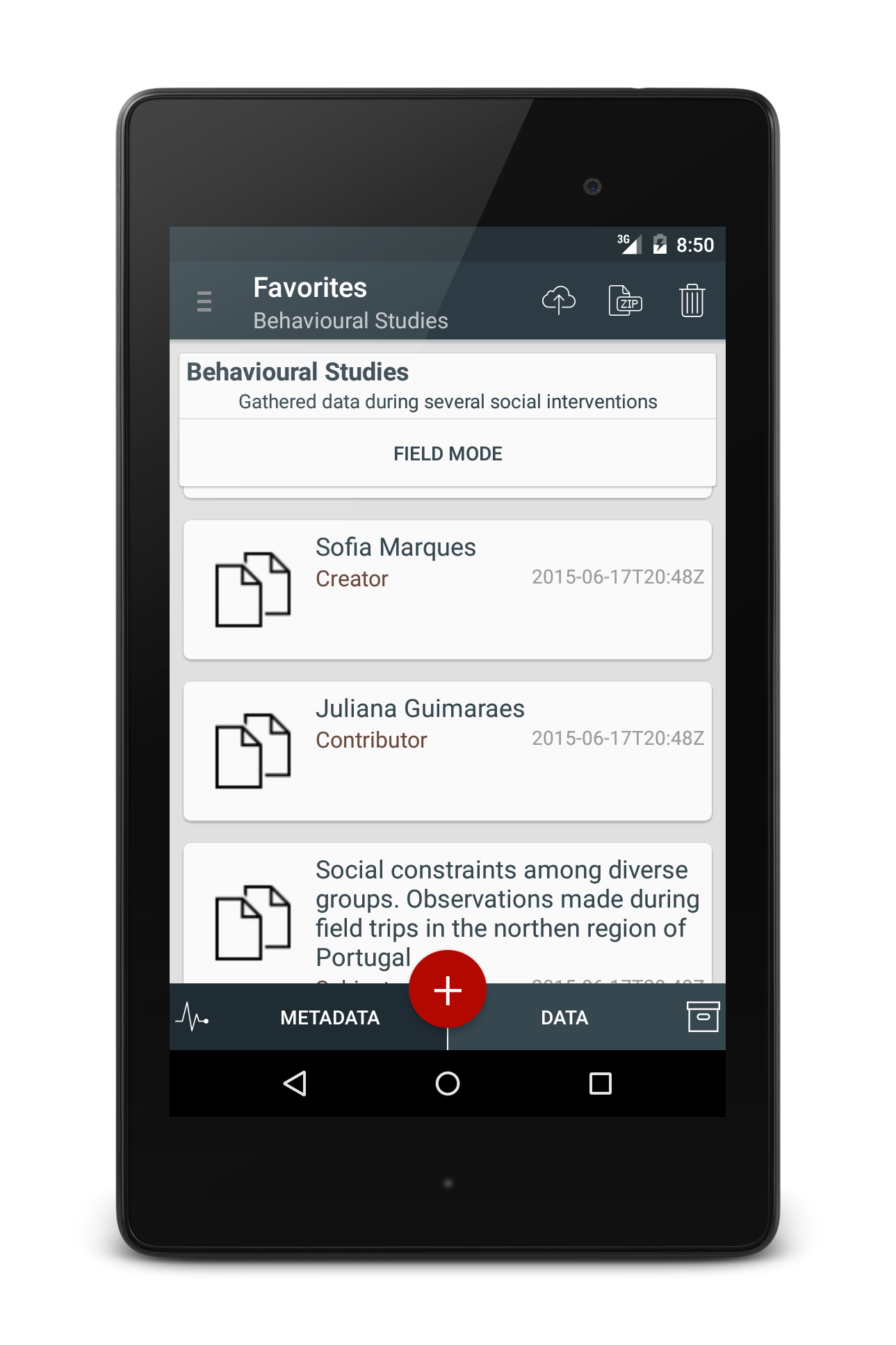 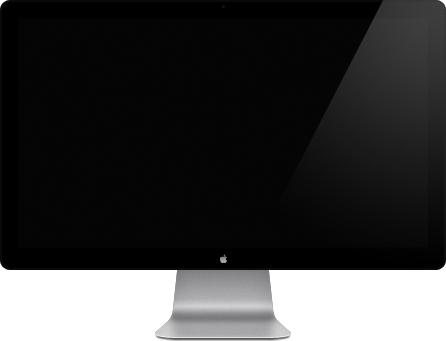 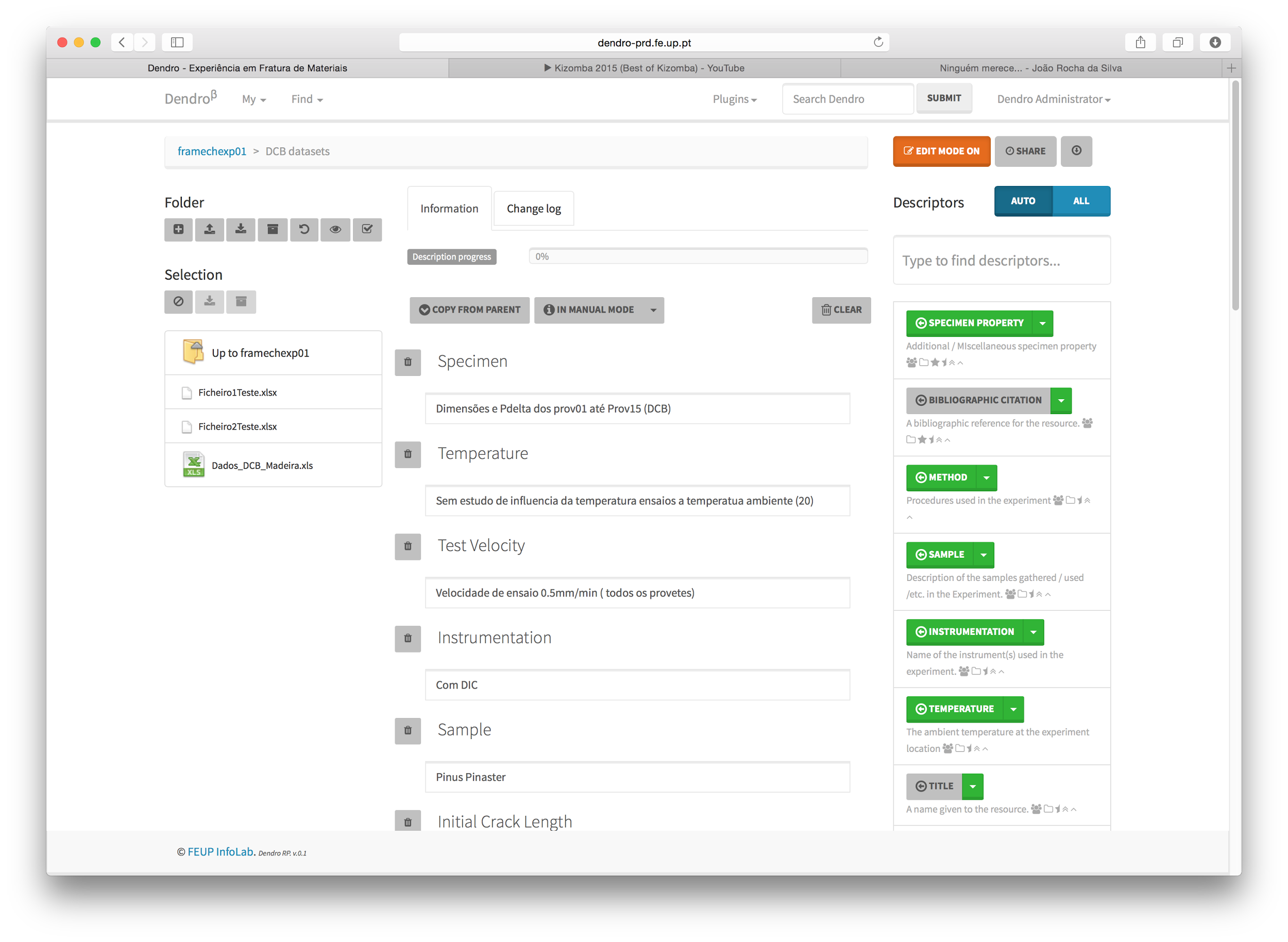 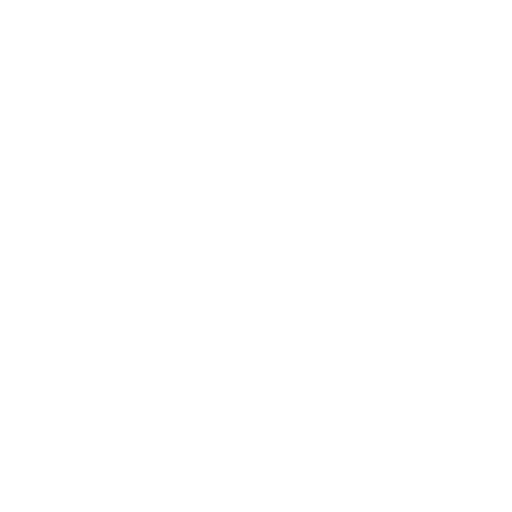 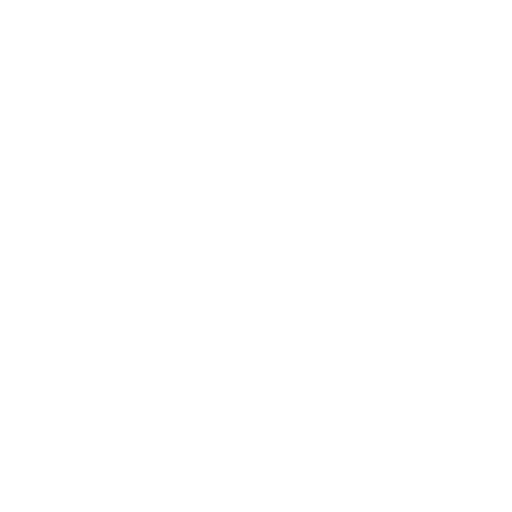 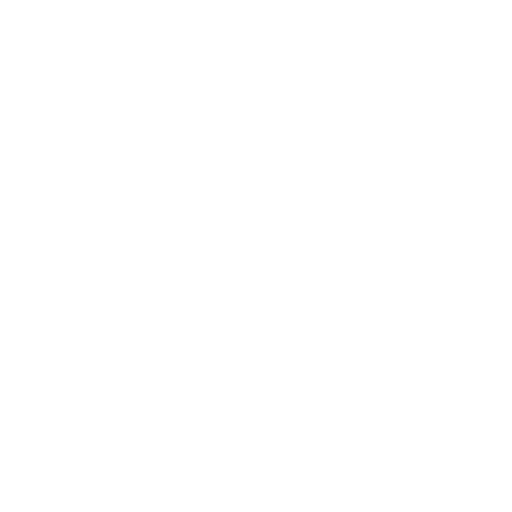 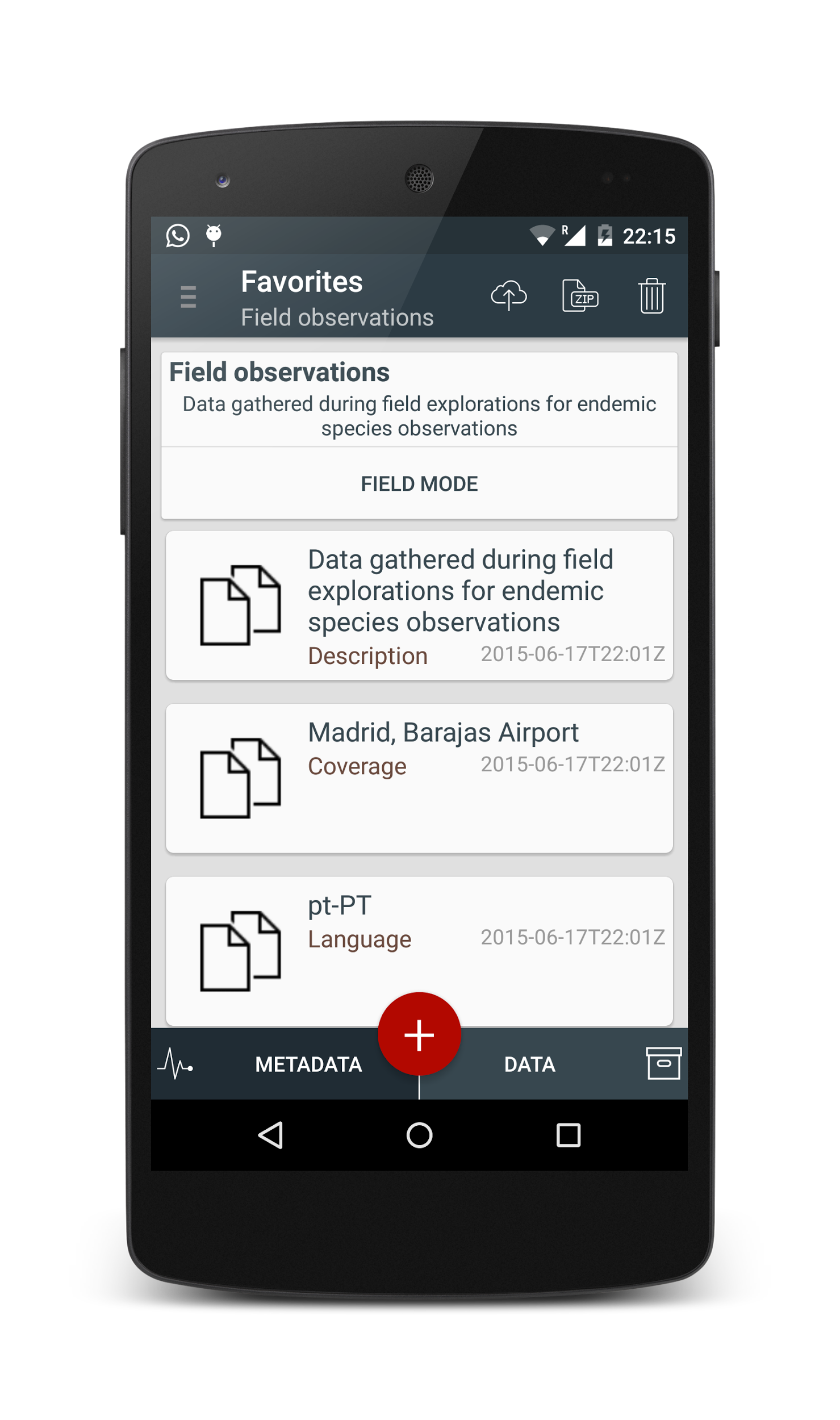 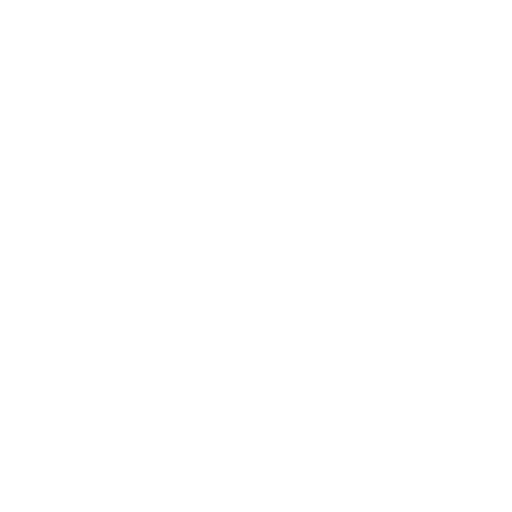 Developers
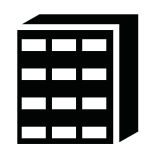 Institutions
dendro.fe.up.pt
Curator workflow
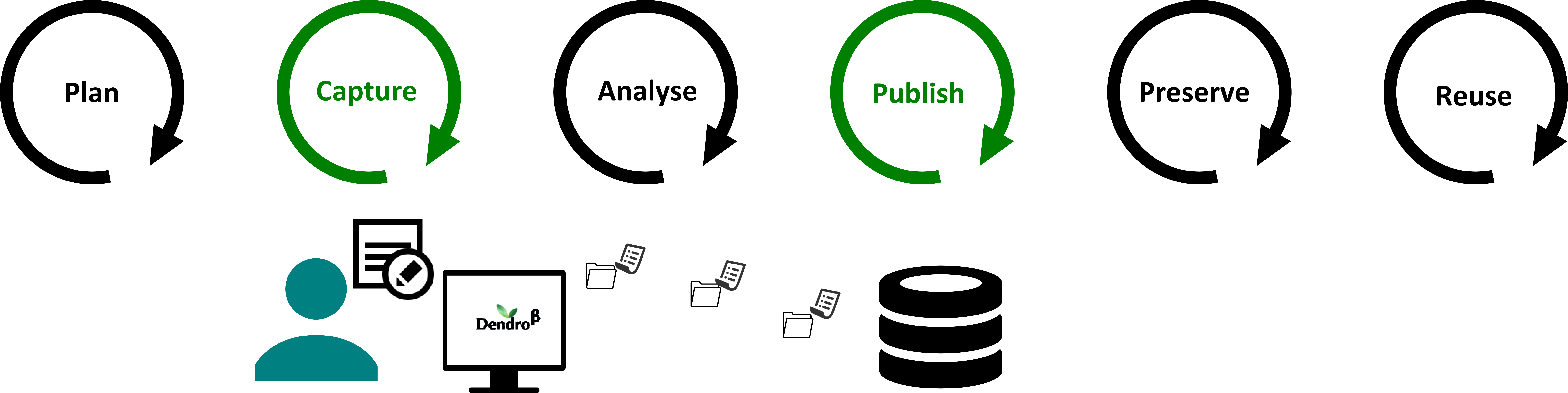 Infolab – Information Systems Research Group - FEUP/INESC TEC              
“How EUDAT services support FAIR data” - Edinburgh, 20/02/2017
Curator workflow
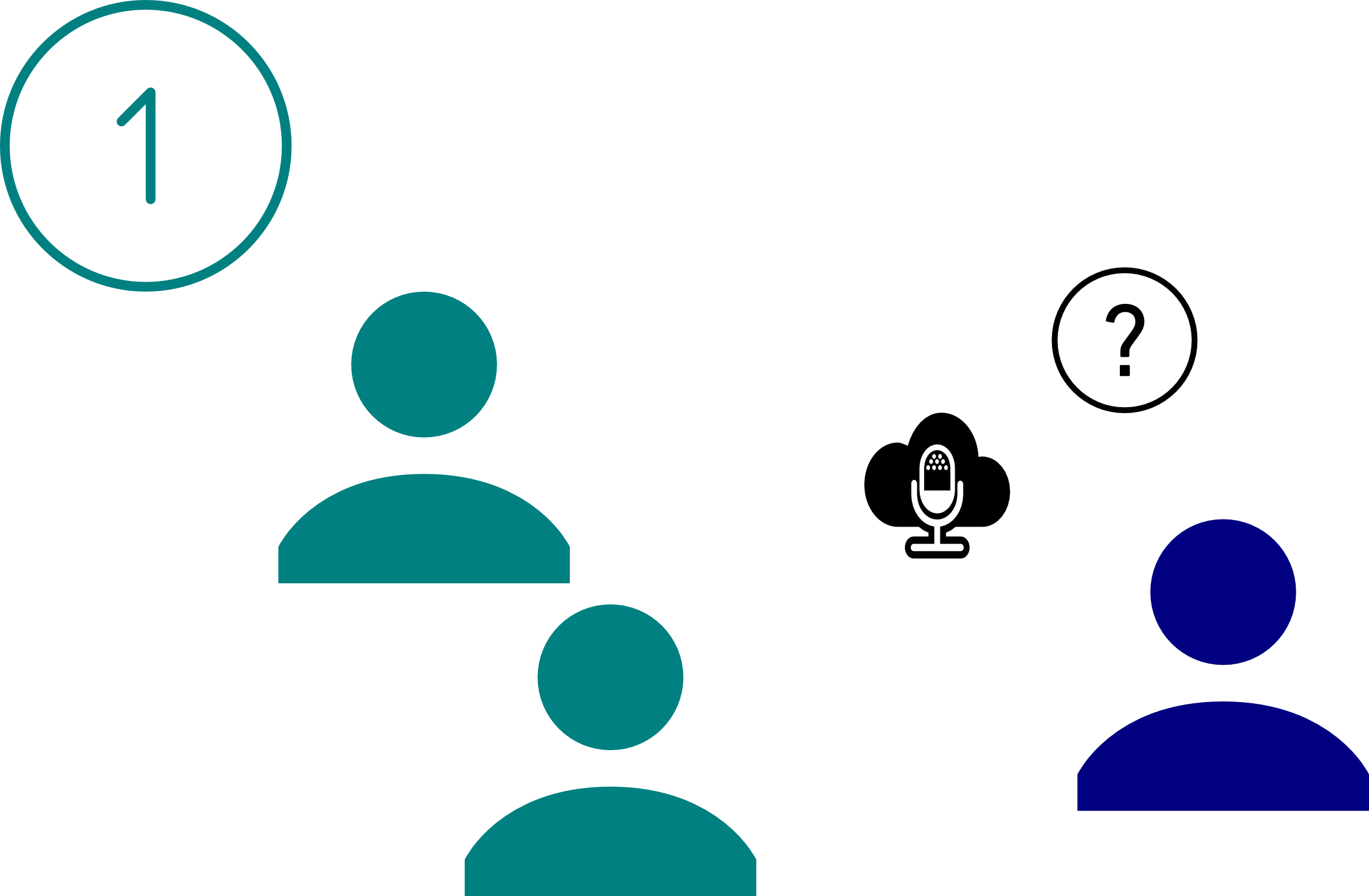 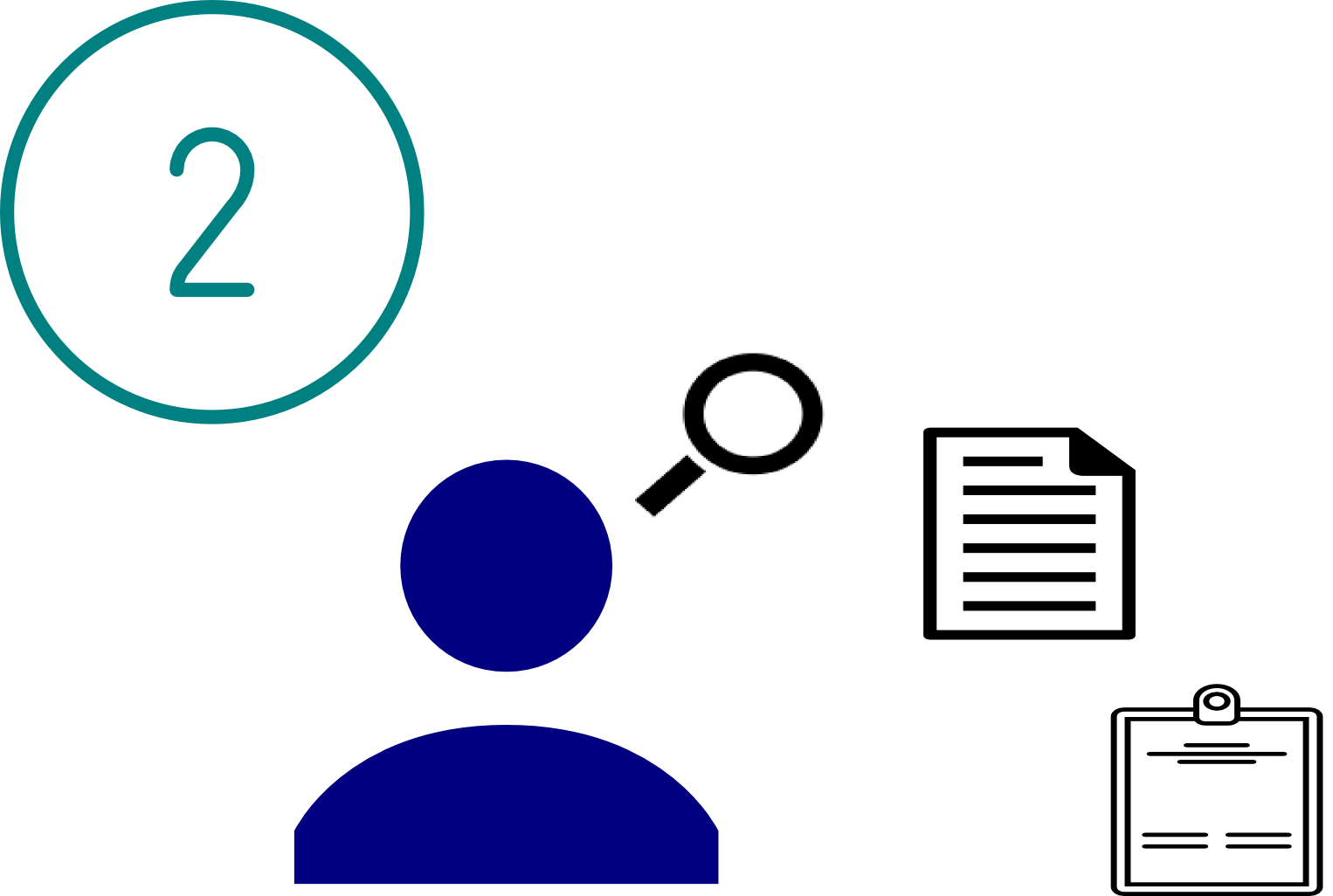 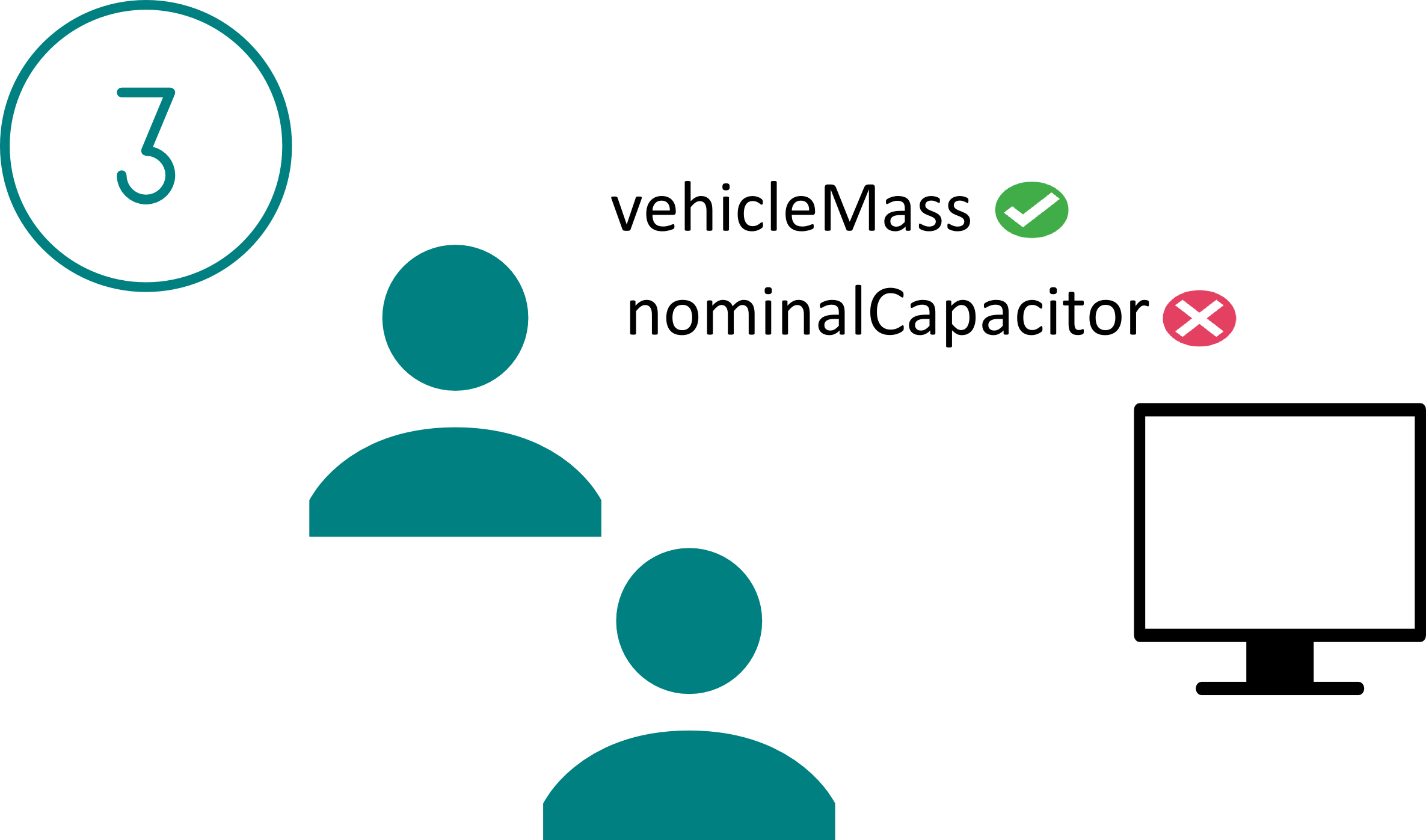 Infolab – Information Systems Research Group - FEUP/INESC TEC              
“How EUDAT services support FAIR data” - Edinburgh, 20/02/2017
Dendro platform
Data organisation and description
Early: from data creation
Detailed, domain-specific description
Ontologies: loaded for each domain
Metadata is ready to become Linked Open Data
Preservation-friendly metadata models
Integration with long-term repositories
Infolab – Information Systems Research Group - FEUP/INESC TEC              
“How EUDAT services support FAIR data” - Edinburgh, 20/02/2017
Demonstration
Dendro
B2Share TweeProfiles deposit
Infolab – Information Systems Research Group - FEUP/INESC TEC              
“How EUDAT services support FAIR data” - Edinburgh, 20/02/2017
Dendro                    &                   EUDAT
Early data management practices
From project day 1
Involve researchers
Collaborative environment
Data peer review 
Guidelines from senior researchers
Persistent identifiers
Data preservation
Compliance with existing standards
Dissemination
Automatic harvesting
Dissemination protocols
Infolab – Information Systems Research Group - FEUP/INESC TEC              
“How EUDAT services support FAIR data” - Edinburgh, 20/02/2017
Visit us
Publications and updates
http://dendro.fe.up.pt/
Dendro is open source on GitHub!
https://github.com/feup-infolab-rdm
Infolab – Information Systems Research Group - FEUP/INESC TEC              
“How EUDAT services support FAIR data” - Edinburgh, 20/02/2017
Support slides
Infolab – Information Systems Research Group - FEUP/INESC TEC              
“How EUDAT services support FAIR data” - Edinburgh, 20/02/2017
Dendro
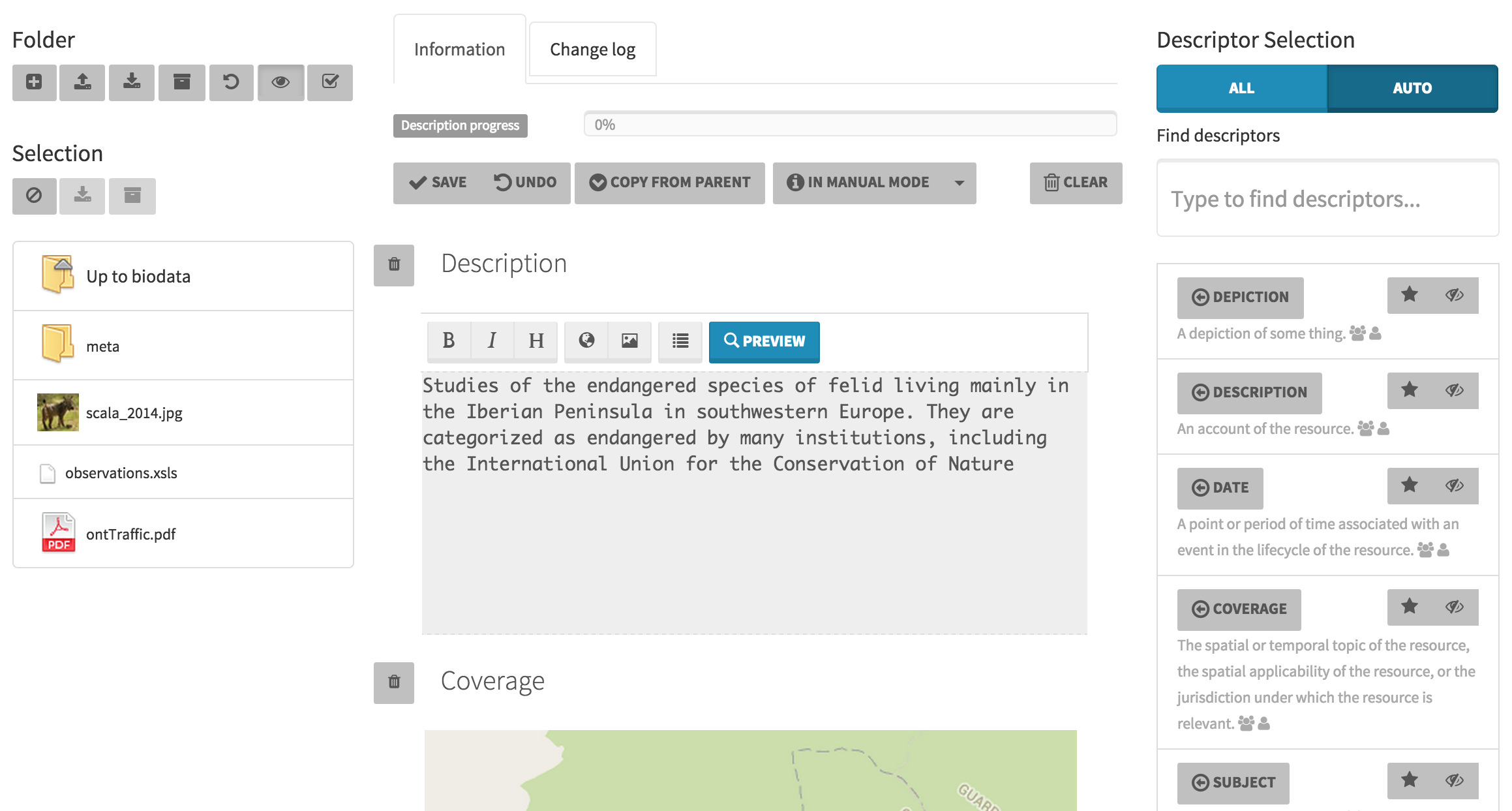 Infolab – Information Systems Research Group - FEUP/INESC TEC              
“How EUDAT services support FAIR data” - Edinburgh, 20/02/2017
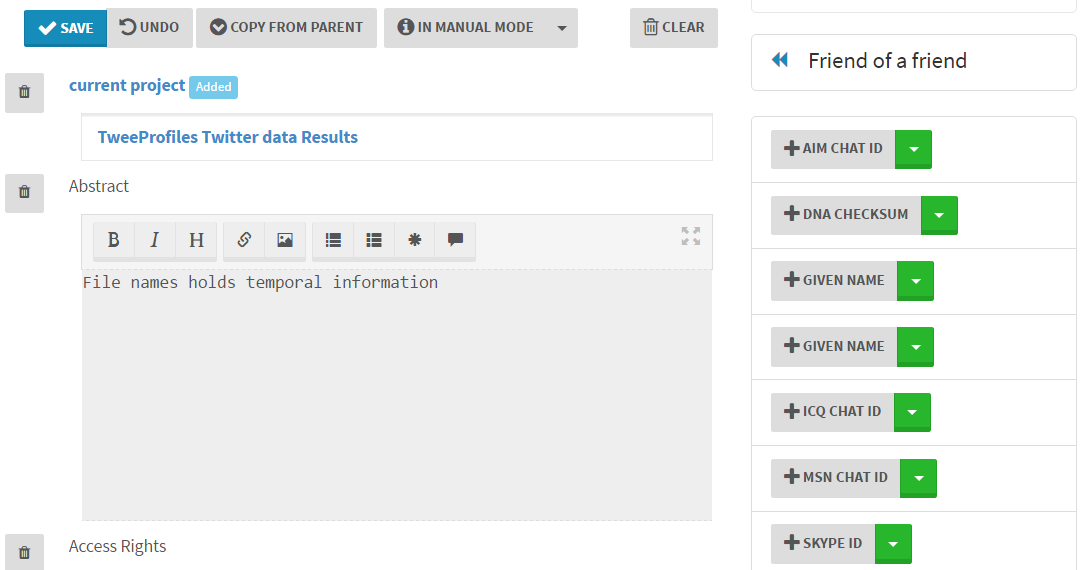 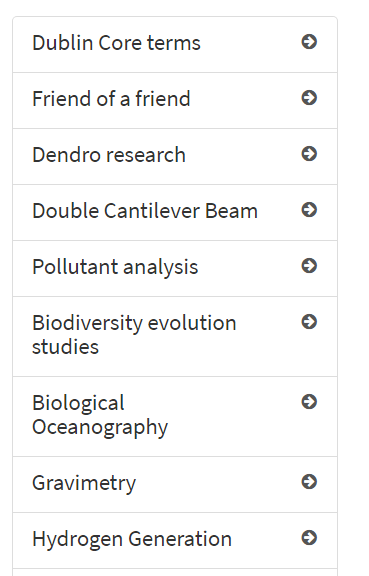 Related publications
TPDL 2016
Usage-driven Dublin Core descriptor selection—A case study using the Dendro platform for research dataset description
UAIS, Springer 2016
A comparison of research data management platforms: architecture, flexible metadata and interoperability
iPRES 2014
The Dendro research data management platform: applying ontologies to long-term preservation in a collaborative environment 
Digital Libraries 2014
Creating lightweight ontologies for dataset  description: Pratical applications in a cross-domain research data management workflow
Infolab – Information Systems Research Group - FEUP/INESC TEC              
“How EUDAT services support FAIR data” - Edinburgh, 20/02/2017
Repositories and long-term preservation
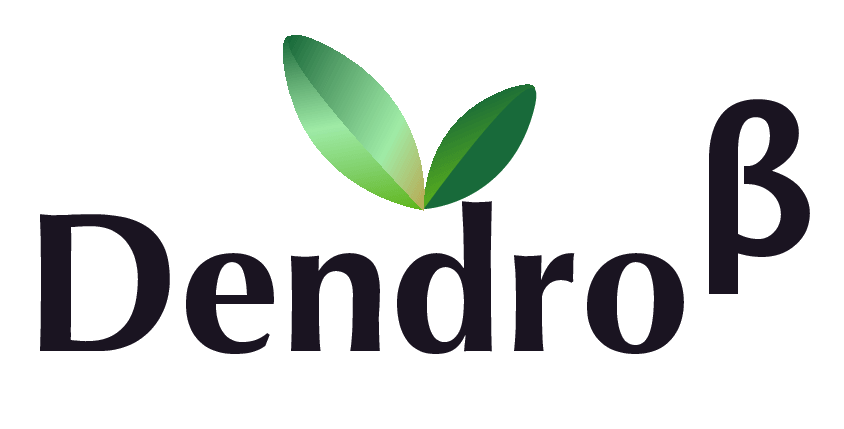 Data repository
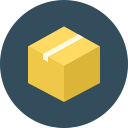 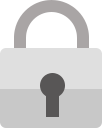 Data & Metadata
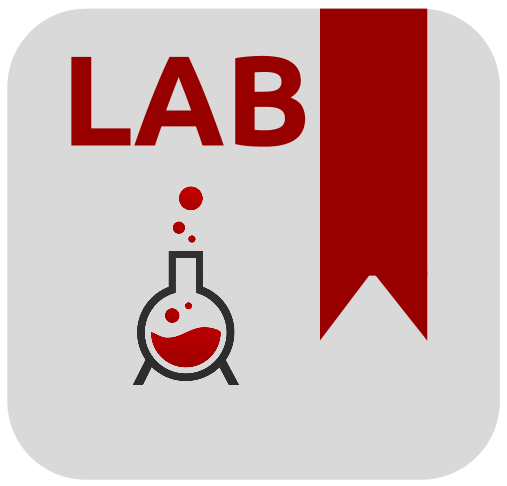 Reuser
Preserve
Cite
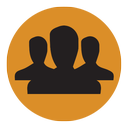 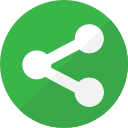 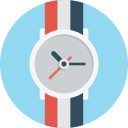 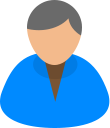 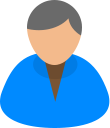 Infolab – Information Systems Research Group - FEUP/INESC TEC              
“How EUDAT services support FAIR data” - Edinburgh, 20/02/2017
Dendro & EUDAT: exporting data
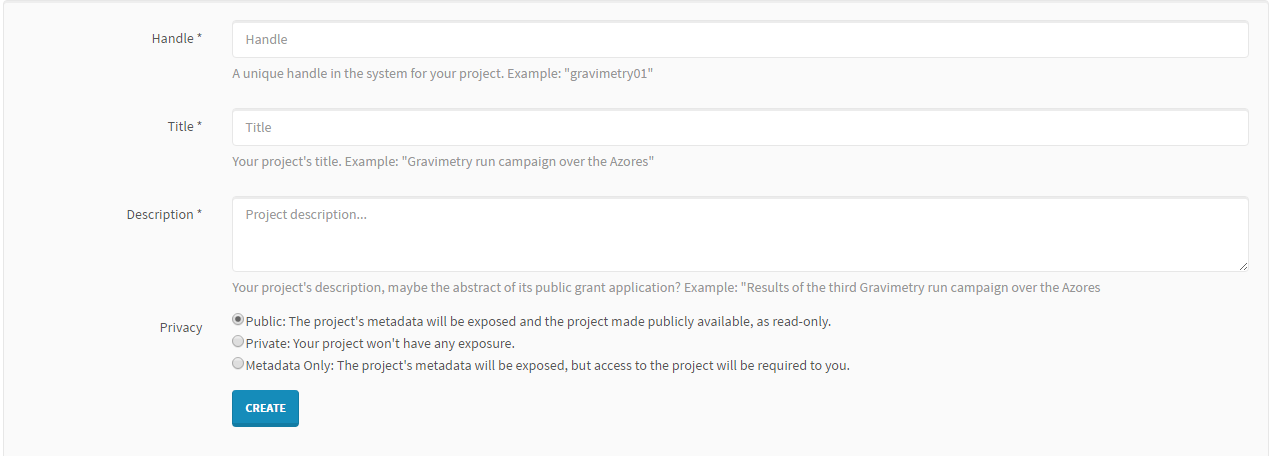 Access Levels
Infolab – Information Systems Research Group - FEUP/INESC TEC              
“How EUDAT services support FAIR data” - Edinburgh, 20/02/2017
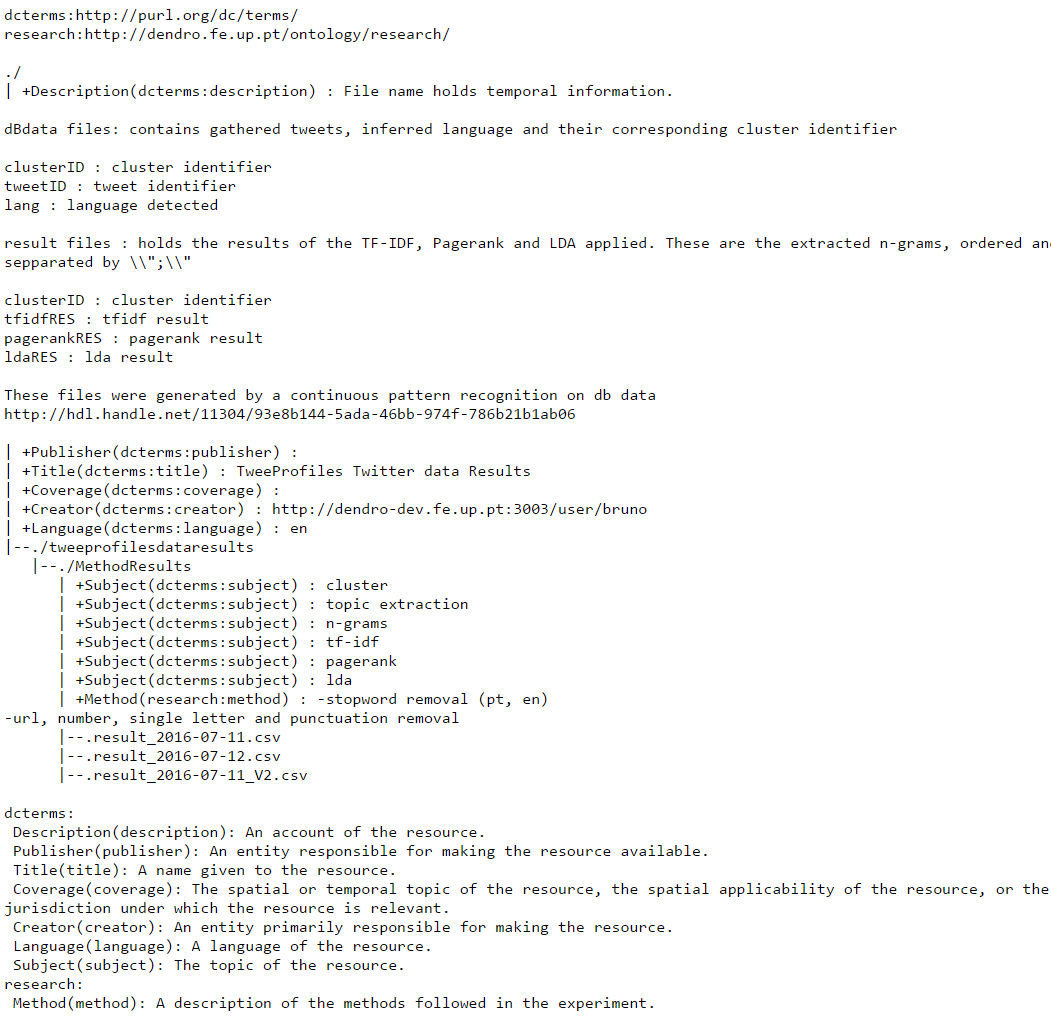